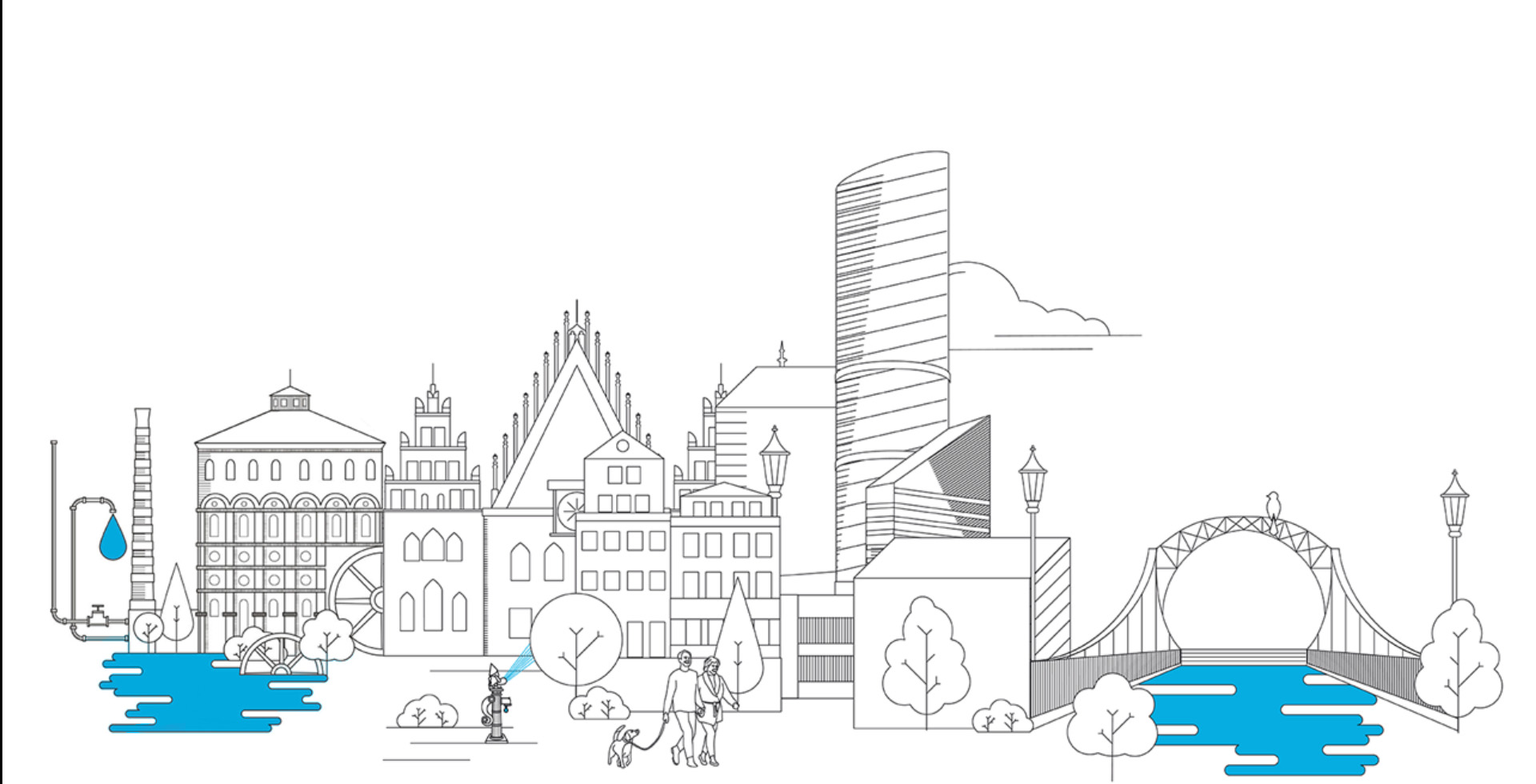 eBOK – Rejestracja przy pomocy węzła krajowego
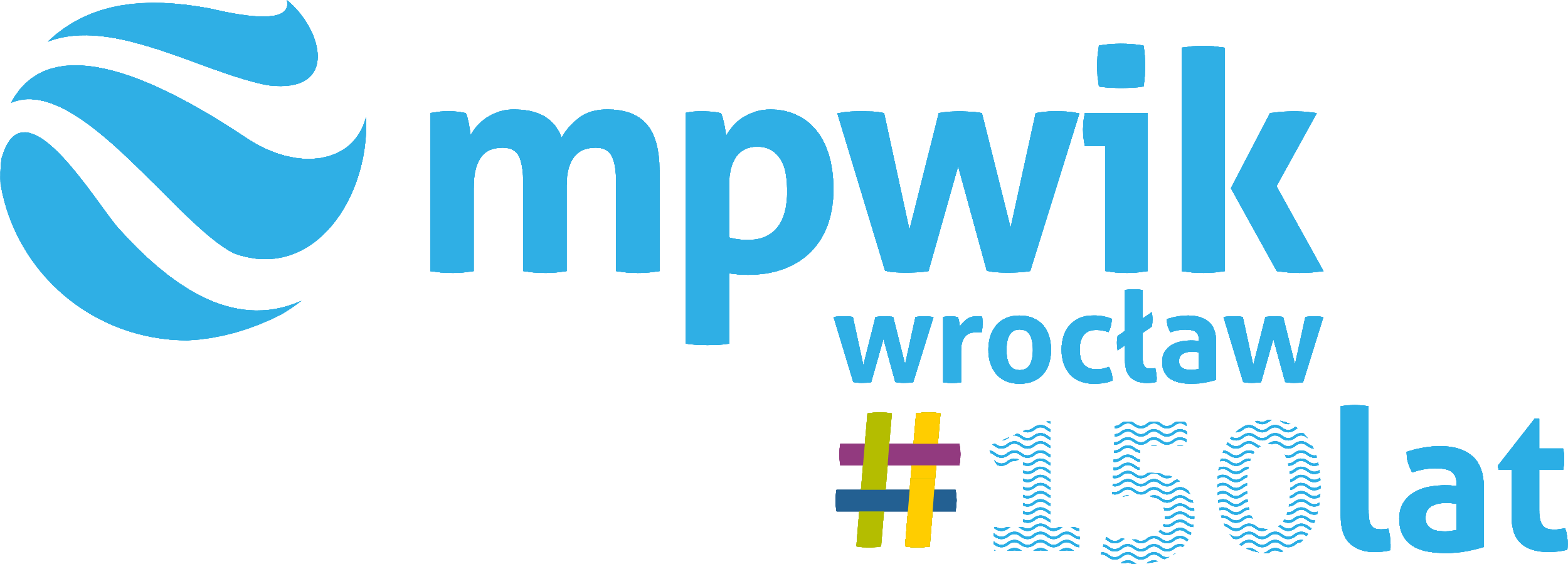 1
Krok 1
Będąc na stronie https://ebok.mpwik.wroc.pl wybierz „Załóż konto przez Login.gov.pl”
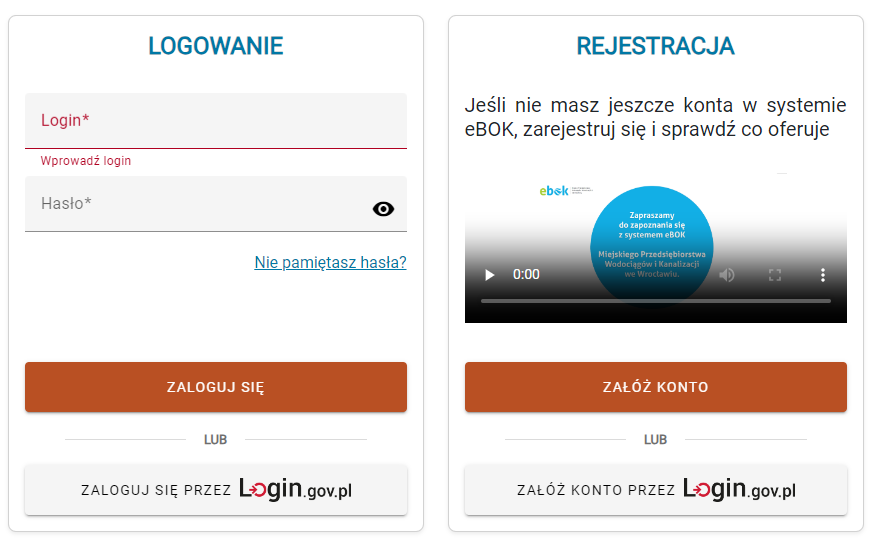 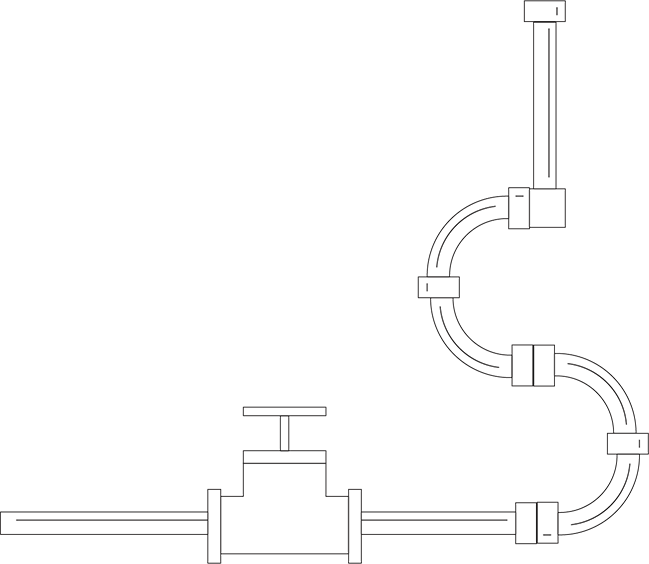 2
Krok 2
Zostaniesz przekierowany na stronę rządową gdzie będziesz mógł zdecydować którą z dostępnych opcji chcesz zweryfikować swoją tożsamość.
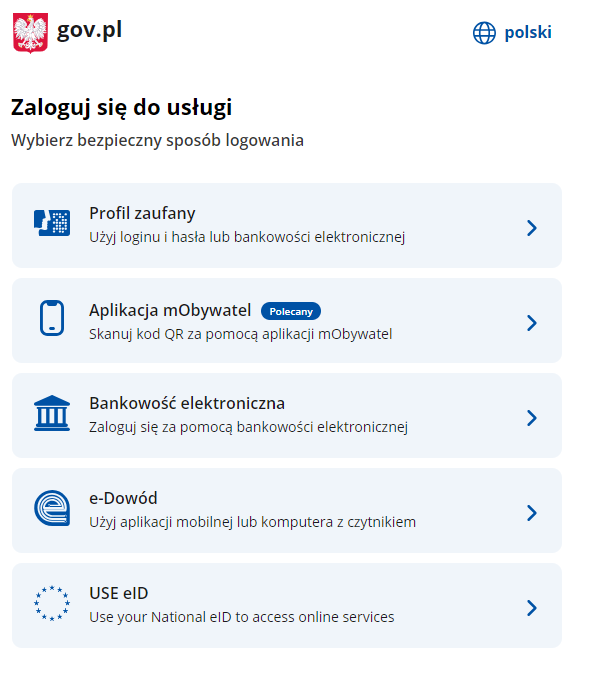 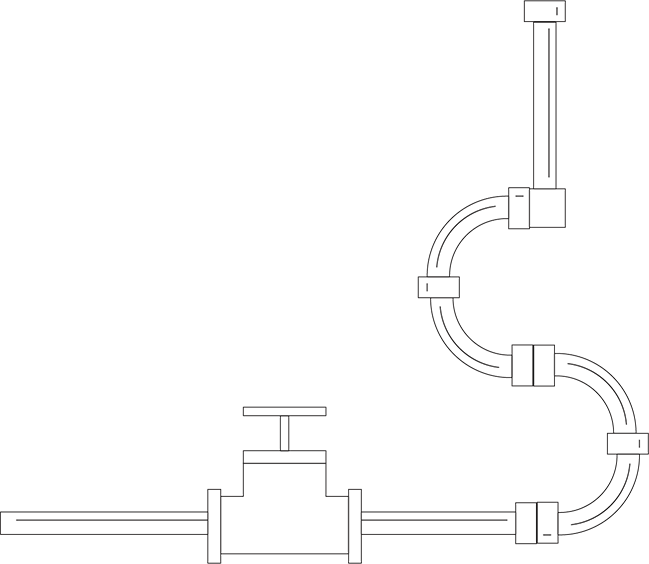 3
Krok 3
Po wybraniu preferowanego sposobu postępuj dalej według wskazówek na stronie.
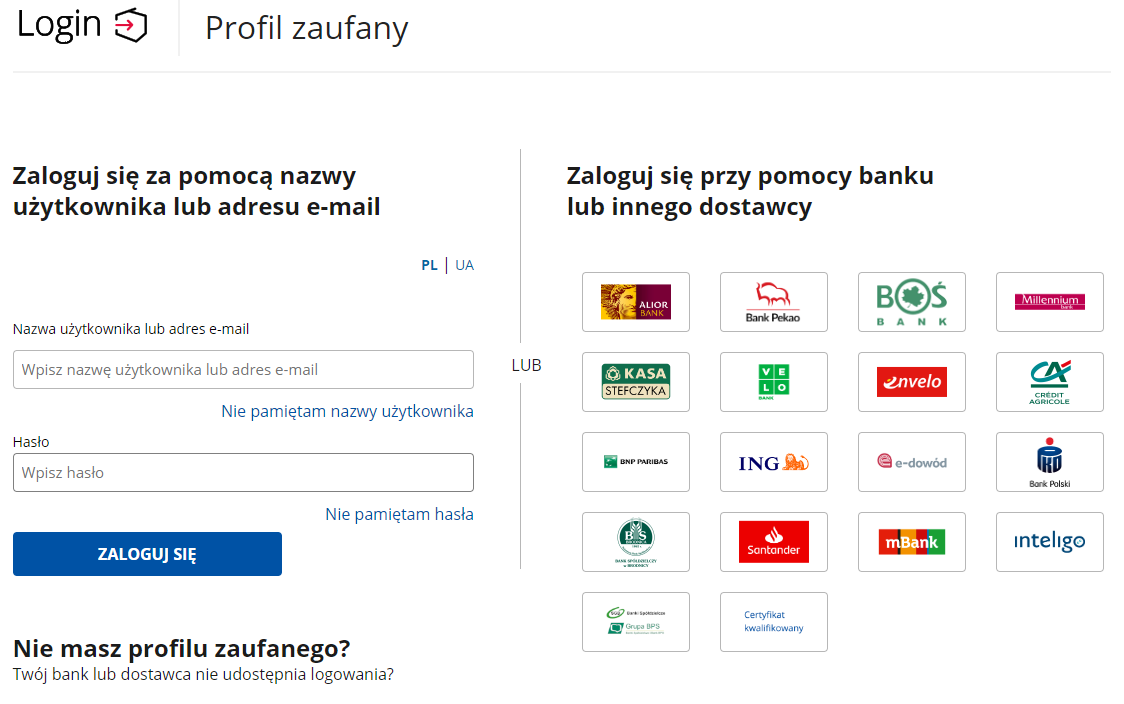 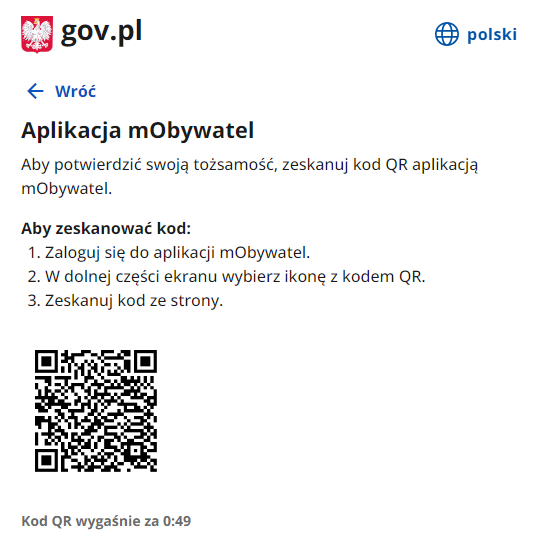 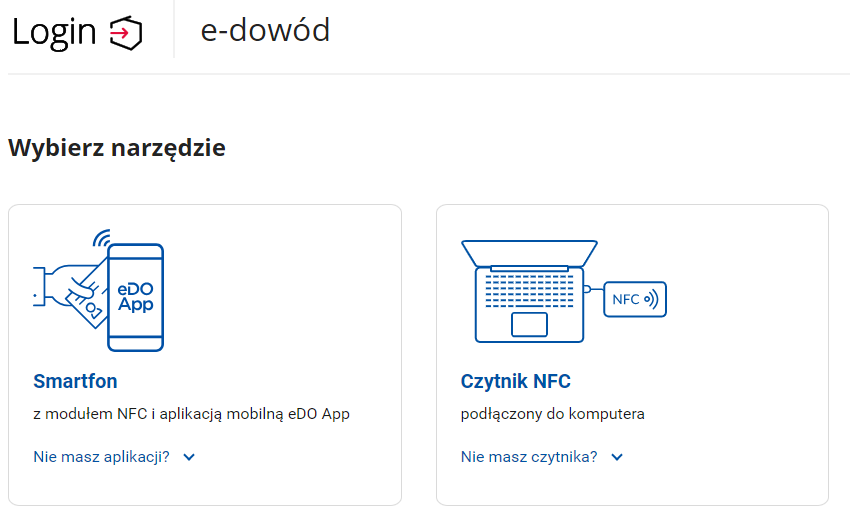 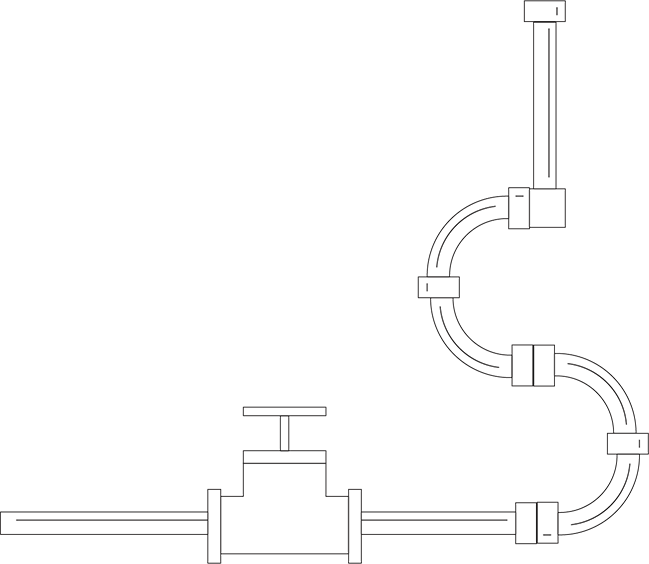 4
Krok 4
Potwierdź wybraną metodą autentykacji swoją tożsamość.
Twoje konto w eBOK zostało założone. 
Jeśli MPWiK posiadało Twój numer pesel to konto zostało automatycznie połączone z Twoimi danymi. W innym wypadku oczekuje ono na połączenie przez operatora.
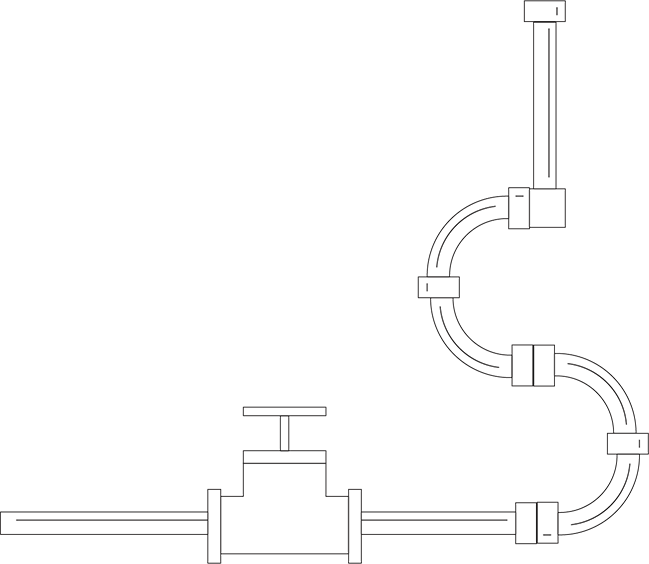 5
Źródła finansowania
Budowa i uruchomienie systemu eBOK zostało zrealizowane w ramach projektu nr RPDS.02.01.02-02-0002/21 „Rozwój E-usług MPWiK S.A.”  współfinansowanego ze środków Europejskiego Funduszu Rozwoju Regionalnego w ramach Regionalnego Programu Operacyjnego Województwa Dolnośląskiego 2014-2020. Celem projektu było doskonalenie procesów obsługi elektronicznej klientów dzięki wdrożeniu nowoczesnych e-usług.
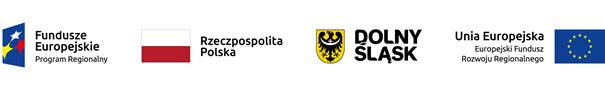 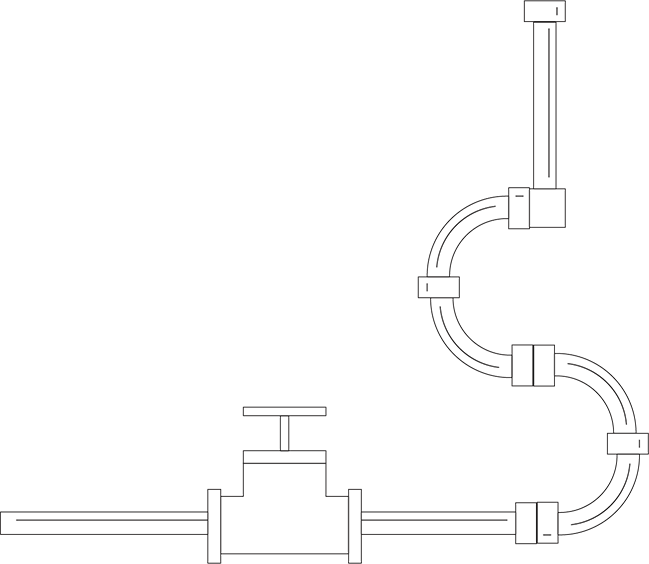 6
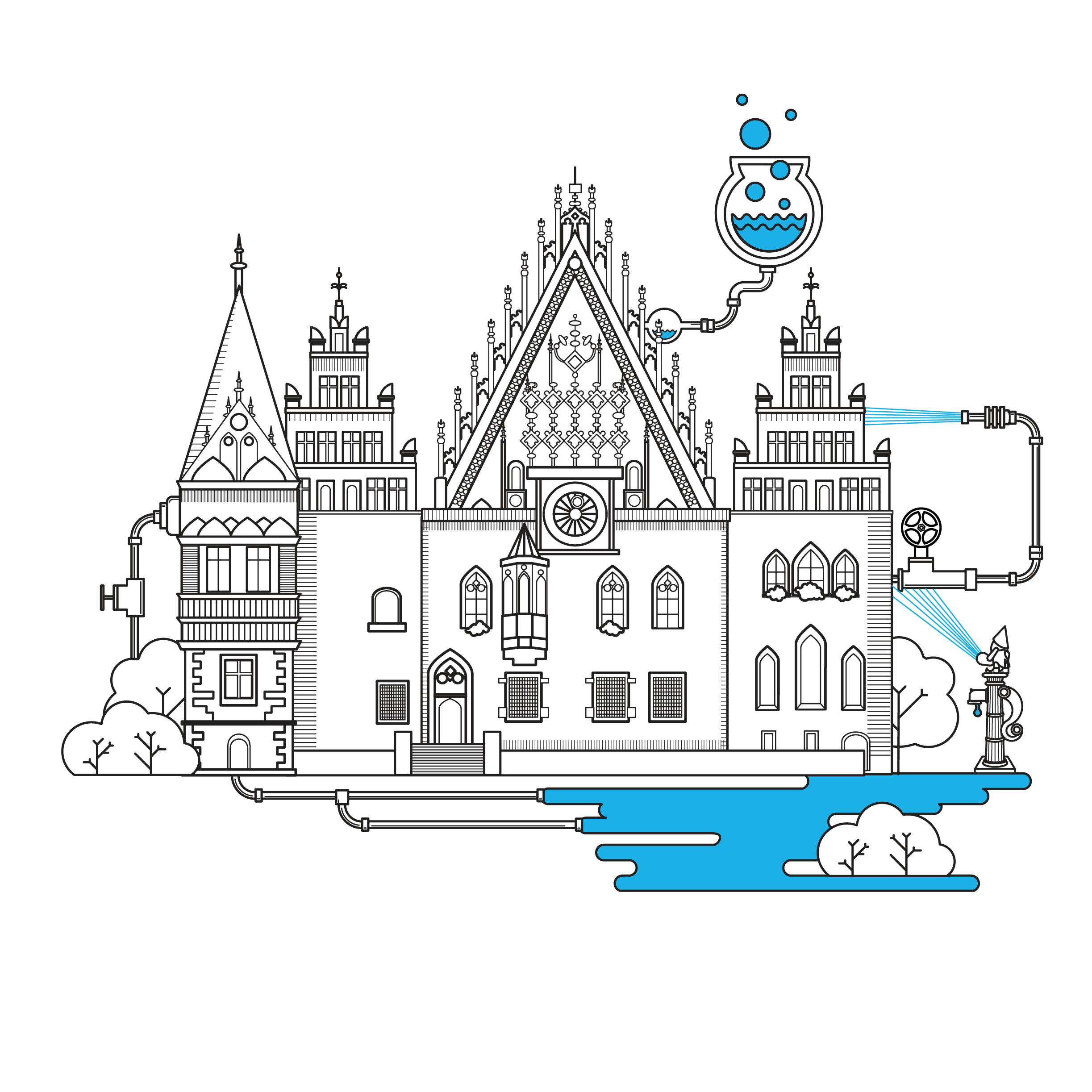 Dziękujemy za uwagę
7